From Zero to Noncredit: Starting Noncredit at Your College
Denise Allen, Crafton Hills College
Ginni May, Area A Representative, Sacramento City College



Career and Noncredit Education Institute
May 4, 2018, Westin South Coast Plaza
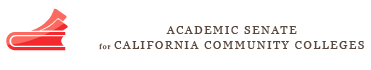 What brings you here?

What would you like to learn?
Outcomes for Today
Get a brief overview of the benefits and categories of noncredit instruction.

Learn about the steps Crafton Hills College took to establish noncredit instruction from scratch.

Take ideas back to your college about how to establish noncredit programs.
Getting Started
On a scale of 1-10 (1 = rookie & 10 = experienced veteran) where do you rate yourself in regards to your knowledge of noncredit?
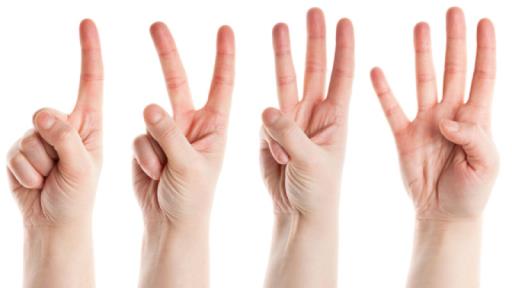 Background
The priority of policy makers and the legislature is to move students through to completion and subsequently to transfer and/or careers, as evidenced by:
Realignment of Adult Education from K-12 to CCCs and funding of AEBG.
Equalization of CDCP noncredit apportionment rate with credit.
Establishment of the Strong Workforce Program.
$150 million for Guided Pathways in 2017-2018 budget.
Noncredit can play an integral role in meeting this priority.
Benefits - Noncredit as an Entry Point
The nature of noncredit (FREE!, low risk) allows colleges to attract students who may not otherwise consider college.
Consistent with a pathways approach, broader coursework can be developed in noncredit to help students filter into career preparation.
Career exploration 
Repeated enrollment is allowed (§58161)
Basic skills – math, ESL, English language and literacy
Broad concepts that could benefit multiple CTE disciplines – allied health, manufacturing, agriculture, and more
Noncredit can provide entry level career training; credit can provide training for advancement.
Students can “step up” from noncredit into credit or into a career.
Opens the equity door by providing access to our most vulnerable students.
Noncredit Categories
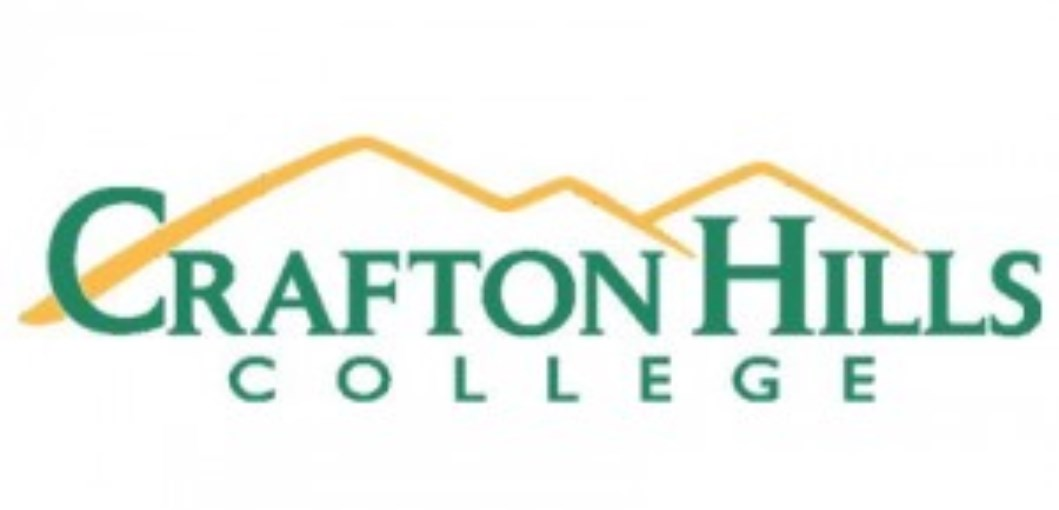 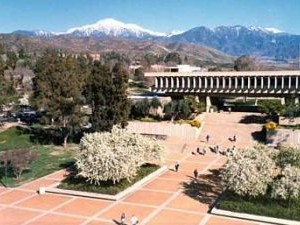 2016-2017 stats
Smaller college in a 2-college district 
Unduplicated head count: 8109
Total FTES: 4564
FT/PT ratio: 36/74
Total sections: 1357
CHC Educational Master Plan – SWOT analysis: “There is an opportunity to begin offering non-credit classes”
Link to DOCs cited in this presentation
https://goo.gl/DcvaUC
[Speaker Notes: A bit of background about CHC – just so you get an idea of who we are…]
2015 District Push…                                            Grow FTES!!
Spring 2015:
CHC offered ZERO noncredit courses
2014-2020 District Strategic Plan
“The College shall assume a leadership role in the region to coordinate and offer basic skills instruction as well as noncredit instruction.”
(1) 3.5.15 - SBCCD Noncredit Ad-Hoc Committee
“The College should pursue noncredit education as part of our mission to serve the needs of our community.”
“Noncredit instruction negotiations need to be a priority for both the District and the Faculty Bargaining Unit.”
[Speaker Notes: The district really wanted us to add noncredit as did our admin… lots of talk…
They wanted it to grow FTES…. But we (the faculty) really wanted to know if noncredit could serve a population we currently were not serving…
We thought it would but, we lacked research…]
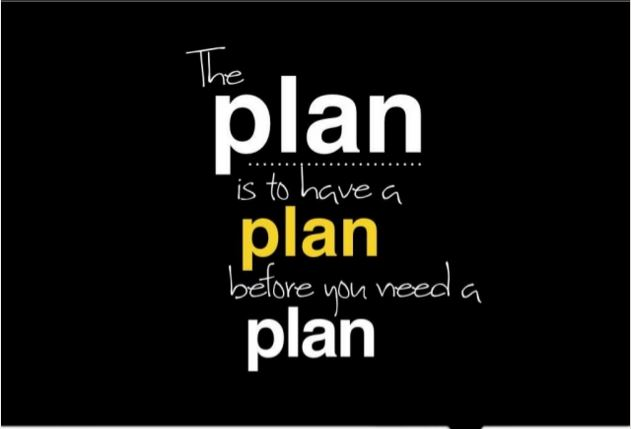 [Speaker Notes: But if we were going to do this well – we wanted a plan…. And who has time to write a plan? So we asked (via a resolution) that a funded research project be offered]
CHC Academic Senate Resolution
(2) 9.2.15 - F15.01 Supporting the Development of a Noncredit Program Implementation Plan
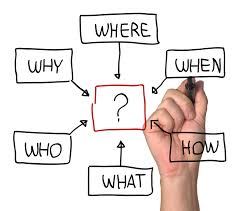 RESOLVED, that an appropriate amount of new, one-time district level funds be allocated to compensate and/or provide reassigned-time to a CHC faculty member to… research the policies, procedures, support structures, timeline and associated facility and fiscal impacts… that must be considered, in order to offer a quality noncredit program at CHC.
(3) 2.3.16 - Noncredit Research Position Announcement
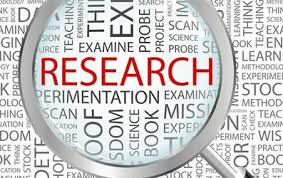 The NONCREDIT Program Researcher will research and develop a draft implementation plan for adding an NONCREDIT program at Crafton Hills College. 
$15,000 Research Position/Project
Awarded - May 2016 to 2 FT professors of mathematics
[Speaker Notes: (2) 2. job-description-noncredit-program-researcher-1.27.16

They completed the research and related viability plan during the Summer and Fall of 2016]
(4) Negotiations – Noncredit MOU - May 2016
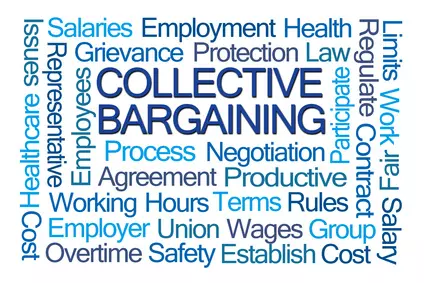 The compensation for teaching non-credit classes shall be the same as for credit classes. 
The District noncredit F.T.E.S shall not be greater than 5% of the total District F.T.E.S
The minimum and maximum class size for all noncredit classes shall not exceed the class size minimum and maximums for credit courses.
[Speaker Notes: Good to have this worked out in advance…. 
The District and Association shall meet annually to evaluate and impact bargain the Credit/Non-Credit Program as necessary.]
(5) 10.5.16 - Noncredit Research Report to Senate
PPT Delineated:
The role of noncredit courses
The differences between credit and noncredit courses
The 10 Categories of Noncredit 
Courses that could meets the needs of our community
SB 361 (noncredit courses) SB 860 (noncredit funding)
Noncredit Program Benefits and Challenges
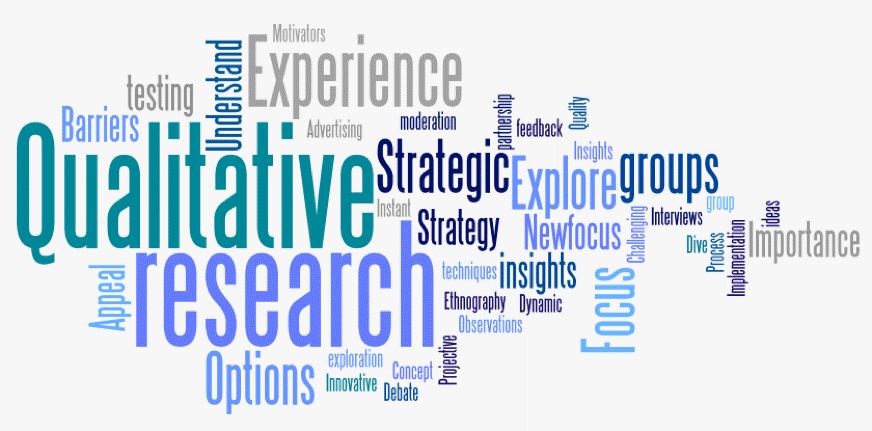 10.5.16 CHC Academic Senate Action: “Motioned to move forward with the development of a noncredit program viability plan”
[Speaker Notes: The Noncredit Program Researchers, presented a PPT to the AS that delineated:]
(6) 1.18.17 - Noncredit Viability Plan
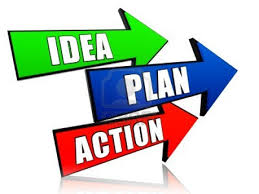 Delineated Potential (+-) Impacts         of Noncredit on:
Students and student success
The comprehensiveness and balance of offerings across the college curriculum
The educational and budget-planning processes
Transfer to four-year colleges and universities
Faculty and staff
Additional colleges structures and resources
Academic Senate Action:  “Support the development of a noncredit program at Crafton Hills College”
[Speaker Notes: Plan presented to the CHC Academic Senate delineated:]
2.1.17 – Noncredit Program Implementation Issues
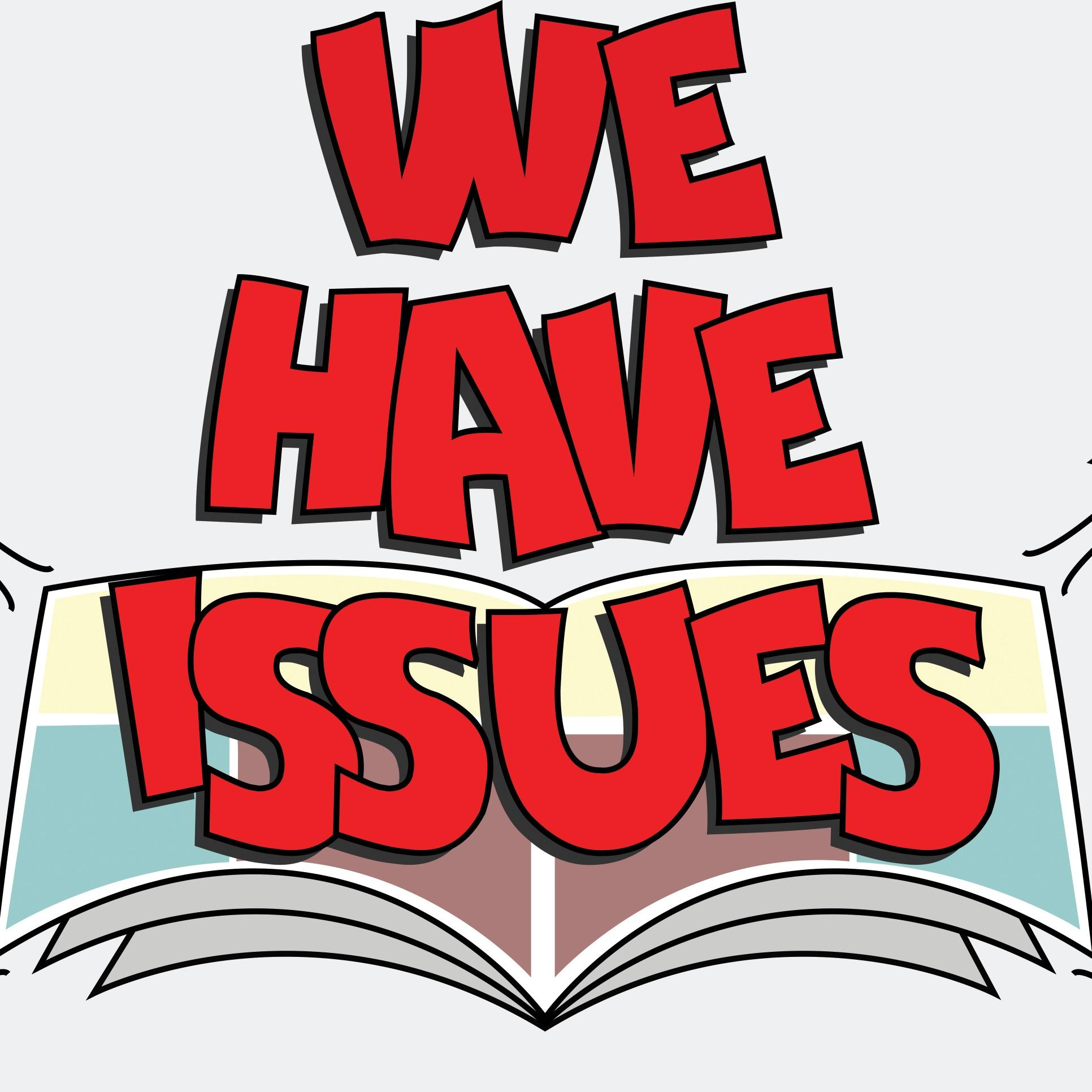 Academic Senate Discussion:
 Identified 44+ issues and challenges
 (7) Compiled into a 4-page document: “Non Credit Course and Program Implementation Issues as Noted in the Viability Plan that need to be Addressed.”
 (8) Agreed on an initial course planning matrix for each of the 10 areas of noncredit.
[Speaker Notes: that would need to be addressed prior to rolling out noncredit courses and programs
: “Non Credit Course and Program Implementation Issues as Noted in the Viability Plan that need to be Addressed.”]
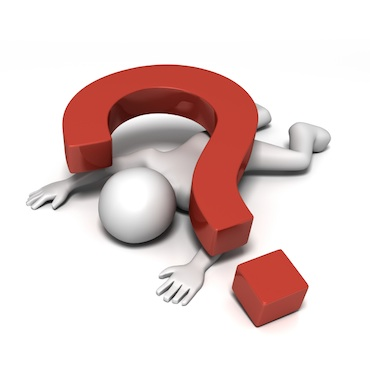 3.31.17 - Noncredit workshop
(9) “Getting Started with Noncredit” 
GOAL: discuss and propose solutions for the 44+ noncredit program implementation issues and challenges 
Facilitated by Dr. Kate Alder (SDCE) 
 (10) Proposed solutions - 6 page document: “Recommendations - Noncredit Courses and Programs Implementation Issues and challenges”
Academic Senate Action 4.3.17: “Motion to elect an Academic Senator to serve as the noncredit liaison for Crafton Hills college”
[Speaker Notes: to facilitated the CHC noncredit issues workshop.
identified in the noncredit program viability plan.
Workshop slide show and the 6 page document of proposed solutions titled: “Non Credit Course and Program Implementation Questions and Issues Noncredit workshop - March 31, 2017.”
were presented to the CHC AS on 4.3.2017]
Who should Drive?
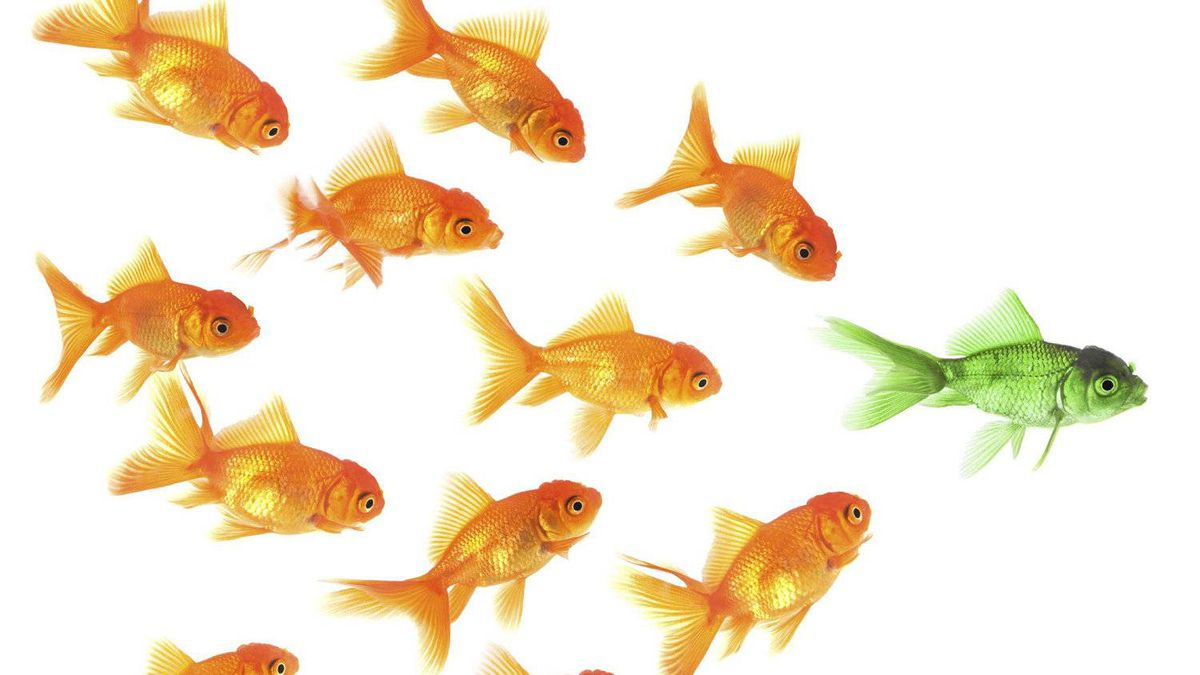 8.10.17 - CHC Academic Senate Plenary session
Question: Who shall lead the efforts for onboarding Noncredit? Senate Action: Motion: “To add a Noncredit committee as a new standing committee of the CHC AS”

10.4.17 - Noncredit Committee Charge approved by the AS: “The noncredit committee is authorized by the Academic Senate to define the structures and processes required in order to implement a quality, fully supported noncredit program”
Senate
[Speaker Notes: Established committee meeting days, times and membership.]
Next Steps…
(11) Plan Overview:
Mission & Vision
Program Description
External Factors with Significant Impact
Evaluation
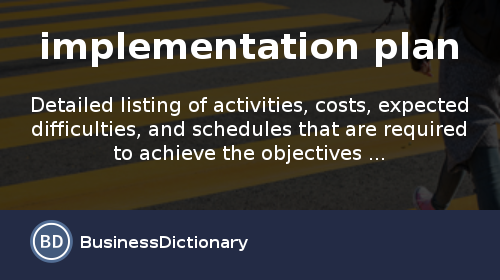 Written by AS noncredit committee during the fall term of 2017
[Speaker Notes: HAND OUT A COPY OF THE PLAN TO ALL>]
(11) Implementation Guidelines Table Groupings
Management – ongoing support and coordination
Courses – development and approval processes
Noncredit Faculty – hiring and evaluation procedures
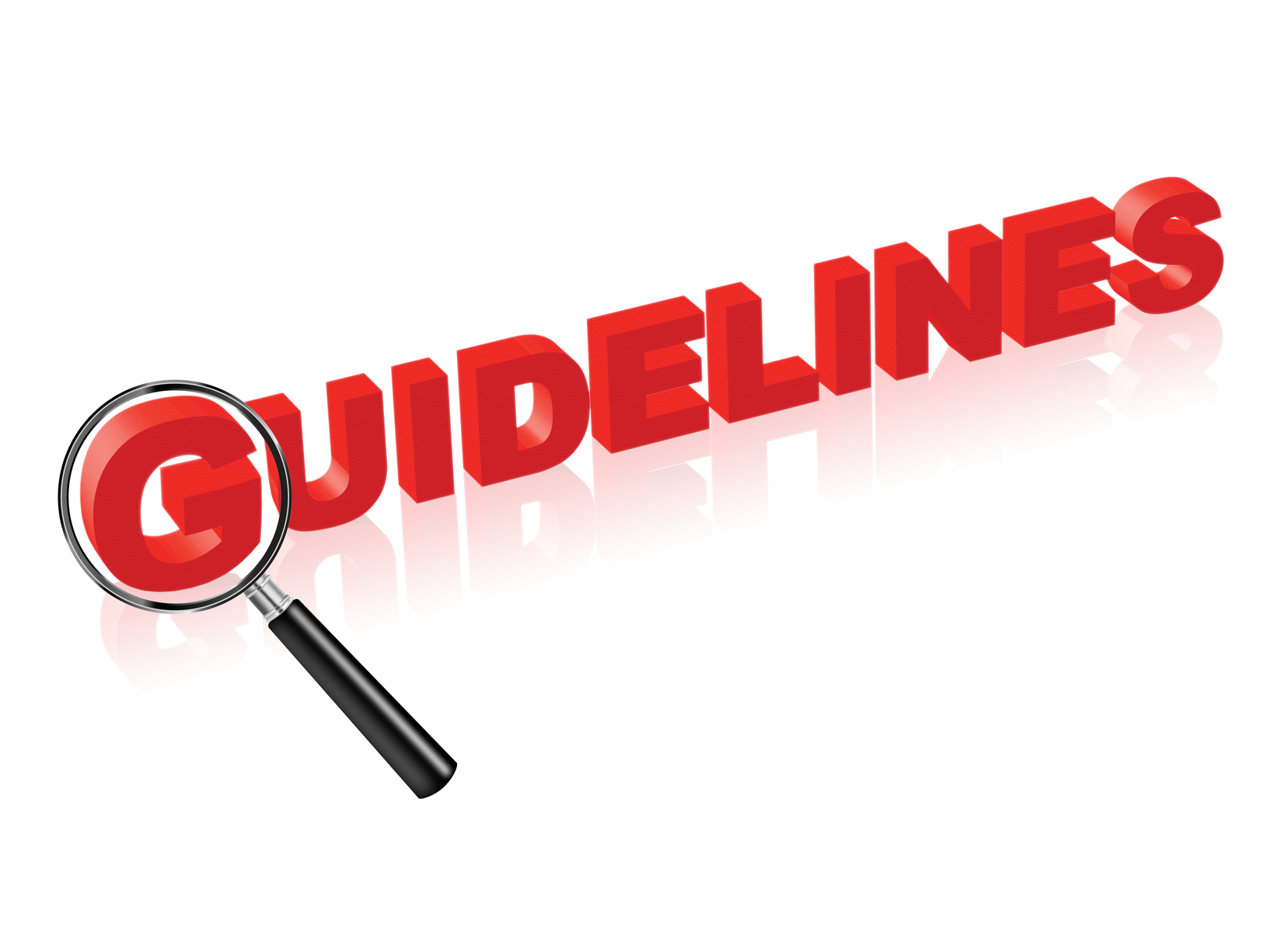 Student services and fees
Admissions and Records
College Catalog, Class Schedule and Webpage
(11) Additional Implementation Plan Tables
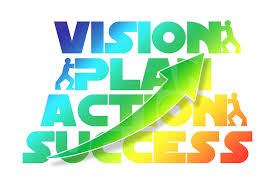 Noncredit Disciplines & MQs (dual college dialogue/agreement)
Prioritization for the 10 areas of Noncredit
Department under which the Noncredit Discipline would be assigned
Department(s) Assigned to Oversee the Approval of the Noncredit Discipline Courses
Academic Senate Action – 1.24.18: “Approved Motion - to support the noncredit implementation plan.”
[Speaker Notes: Department chairs provided input and agreed to all 4 of these tables.]
(12) Quick Guide to Authoring Noncredit CoursesGrouped by enhanced and non-enhanced funded areas
[Speaker Notes: The CHC curriculum committee chair asked the AS to develop a noncredit course authoring table to assist faculty with the development of noncredit courses.
Handout the table and discuss. 
Table complete and present to the CHC AS on 5.4.18.
 Academic Senate Motion: “to support the noncredit course development table and MQs”
 Flex day workshop provided on 4.10.18 titled: developing noncredit courses.]
From         to Noncredit…
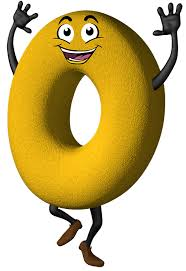 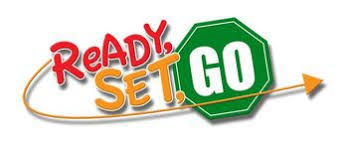 10 Noncredit enhanced funded courses have been approved and more are in the queue. 
Support services are being developed
Finalizing Admissions and Records processes and procedures
Fall 2018 rollout
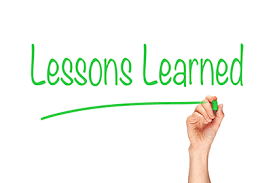 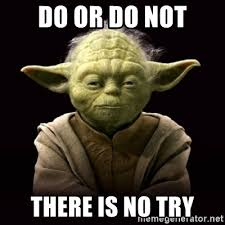 Things always seem to work out better when Faculty DRIVE
It’s not about growing FTES…. It is about if Noncredit courses and programs can best serve the needs of your students and your community.
Research, research and more research
Get everyone involved in the conversation.  Faculty, classified, admin, student services, Union Reps, facilities, A&R.  Cuz everyone will be impacted.
Plan where you want to go and how you are going to get there and then implement your plan
Be patient. Quality change takes time!
Resources
Crafton Hills College Noncredit Implementation Plan:  https://www.craftonhills.edu/faculty-and-staff/academic-senate/meetings/2018/01-17/noncredit_implementation_planb.pdf.

Other documents related to CHC senate discussions on noncredit are located at: https://goo.gl/DcvaUC.

ASCCC Paper:  Noncredit Instruction: Opportunity and Challenge (adopted Spring 2009)

Recent ASCCC Rostrum Articles:  https://www.asccc.org/content/asccc-efforts-support-and-advocate-noncredit-instruction-—-review  and https://www.asccc.org/content/guided-pathways-and-ab-705-what’s-noncredit-got-do-got-do-it

Noncredit First Friday Webinars: http://extranet.cccco.edu/Divisions/AcademicAffairs/CurriculumandInstructionUnit/Curriculum/NoncreditCurriculumandInstructionalPrograms/NoncreditFirstFridayWebinarArchives.aspx.

General Inquiries:  info@asccc.org.
From Zero  to Noncredit: Starting Noncredit at Your College
Questions?
Denise Allen:  dhoyt@crafton.edu
Ginni May: mayv@scc.losrios.edu 

Thank you for attending!
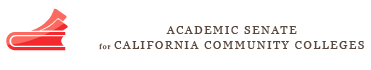